Automated Tail-bound Analysis for Probabilistic Recurrence Relations
Yican Sun, Hongfei Fu, Krishnendu Chatterjee and Amir Kafshdar Goharshady
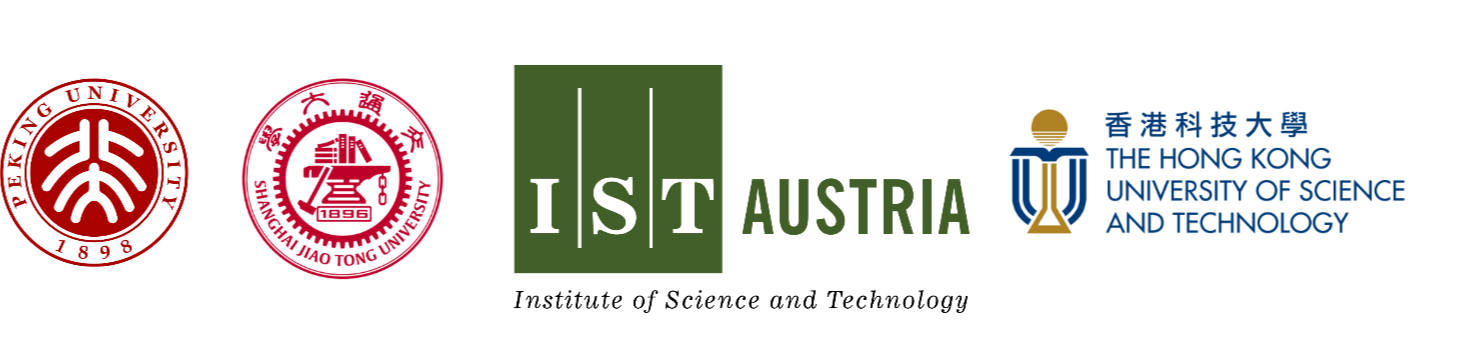 Runtime Analysis of Randomized Algorithms
Randomized Algorithms
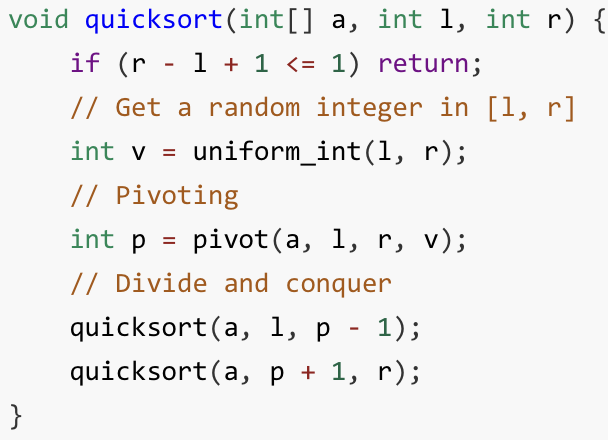 Randomized Runtime
Run
Runtime Analysis of Randomized Algorithms
Randomized Algorithms
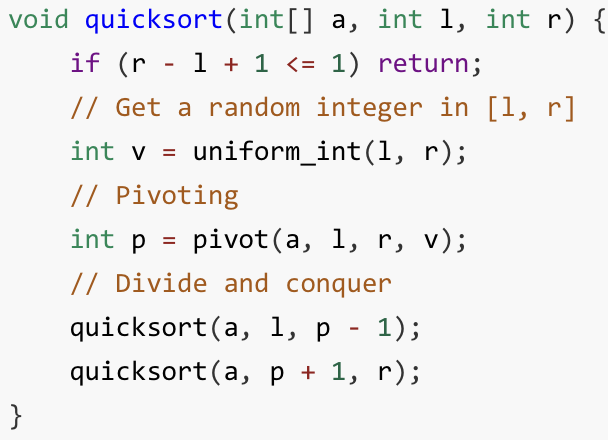 Randomized Runtime
Run
Quantitative
analysis
[Speaker Notes: 最后加一句： it is a central and fundamental topic in the theory of computation]
Probabilistic Recurrence Relations (PRRs)
Randomized Algorithms
PRR
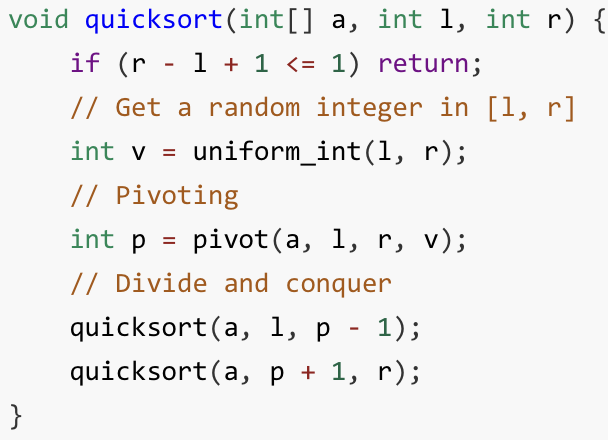 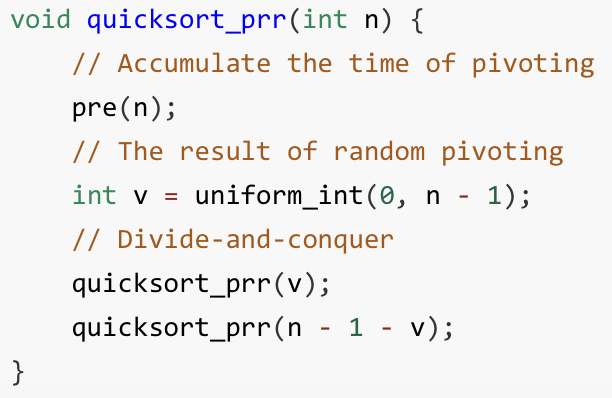 Abstract
[Speaker Notes: 最后加一句： it is a central and fundamental topic in the theory of computation]
Automated Tail-bound Analysis on PRRs
PRR
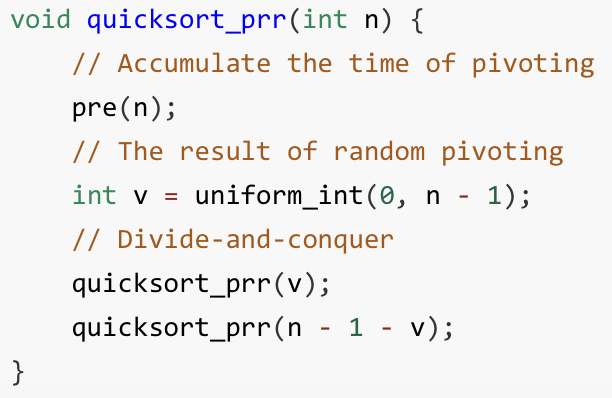 Automated
analysis
Runtime Tail-bound
Automated Tail-bound Analysis on PRRs
PRR
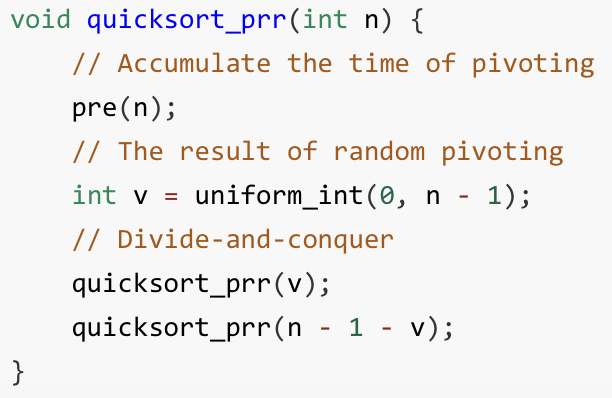 Automated
analysis
Runtime Tail-bound
Magnitude
Exponentially-decreasing
Karp’s Method
PRR
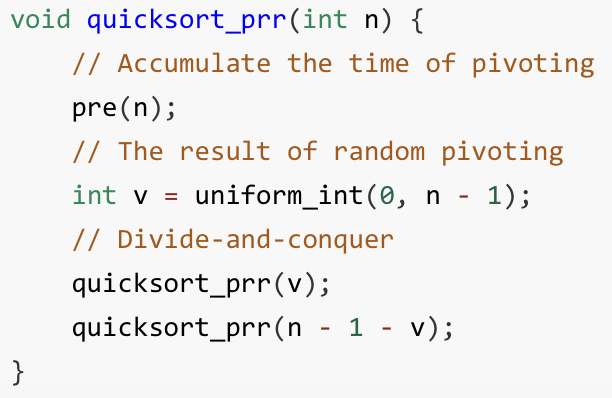 Automated
analysis
Runtime Tail-bound
Karp’s Method
PRR
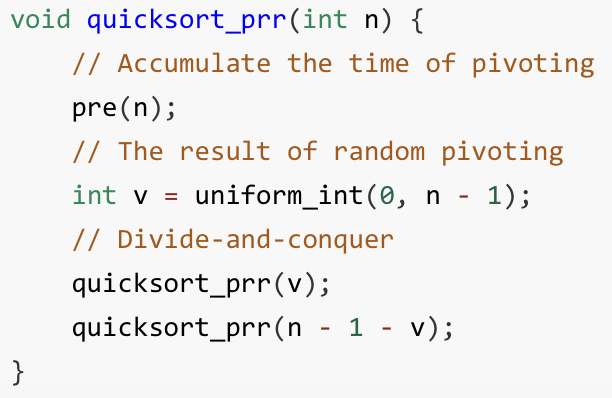 Automated
analysis
Runtime Tail-bound
Not tight!
[Speaker Notes: Actually Karp’s method does not provide tight bounds on all our 12 benchmarks]
Karp’s Method vs. Our Method
PRR
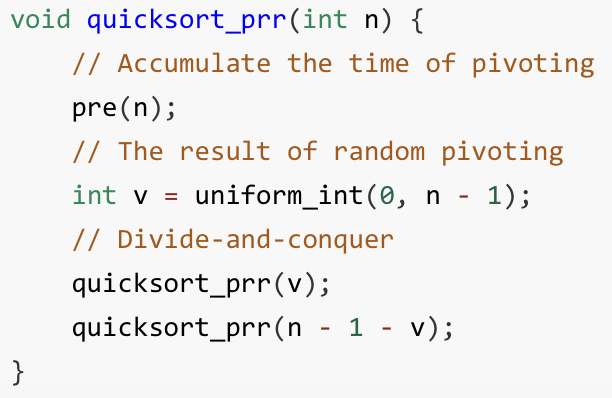 Karp’s bound
Automated
analysis
Our bound
[Speaker Notes: We have an extra ln n term.]
Our Main Theorem
Exponential form of Markov’s inequality
[Speaker Notes: We have an extra ln n term.]
Our Main Theorem: Step 1
Exponential form of Markov’s inequality
Need further upper bound
[Speaker Notes: We have an extra ln n term.]
Our Main Theorem: Step 2
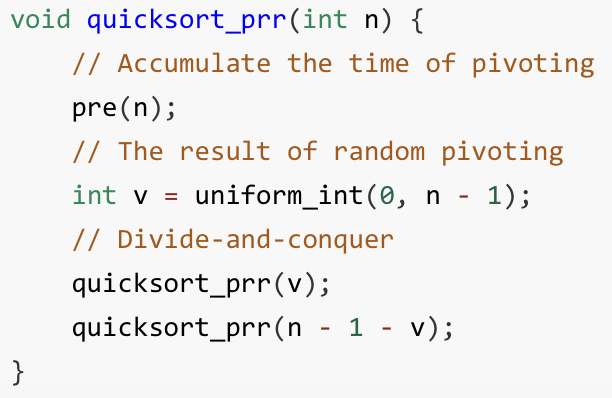 [Speaker Notes: We have an extra ln n term.]
Our Main Theorem: Step 2
[Speaker Notes: We have an extra ln n term.]
Our Main Theorem: Step 2
[Speaker Notes: We have an extra ln n term.]
Our Main Theorem: Step 2
Martingale-based Conditions:
[Speaker Notes: We have an extra ln n term.]
Our Main Theorem: Step 2
Full Conditions :
[Speaker Notes: We have an extra ln n term.]
Our Main Theorem: Putting Altogether
[Speaker Notes: We have an extra ln n term.]
Our Main Theorem: Putting Altogether
[Speaker Notes: We have an extra ln n term.]
Algorithmic Details
[Speaker Notes: We have an extra ln n term.]
Algorithmic Details
[Speaker Notes: We have an extra ln n term.]
Algorithmic Details
Enumerate  the exponents!
[Speaker Notes: We have an extra ln n term.]
Algorithmic Details
[Speaker Notes: We have an extra ln n term.]
Algorithmic Details
Binary search the coefficient!
[Speaker Notes: We have an extra ln n term.]
Algorithmic Details
Verify!
[Speaker Notes: We have an extra ln n term.]
Algorithmic Details
[Speaker Notes: We have an extra ln n term.]
Algorithmic Details
[Speaker Notes: We have an extra ln n term.]
Algorithmic Details
plug in!
[Speaker Notes: We have an extra ln n term.]
Algorithmic Details
Very hard conditions!
[Speaker Notes: We have an extra ln n term.]
Algorithmic Details
✅
[Speaker Notes: We have an extra ln n term.]
Experimental Details
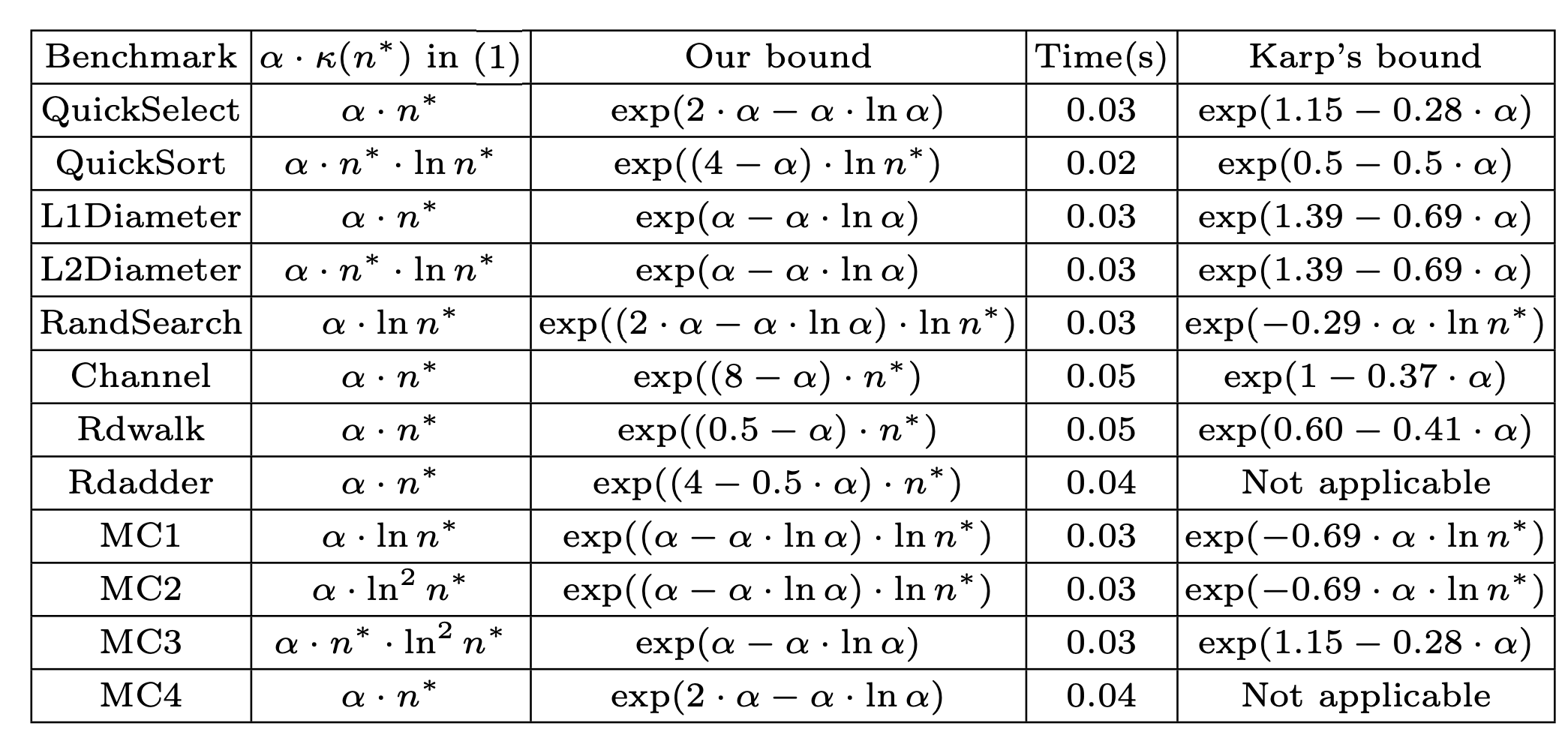 [Speaker Notes: We have an extra ln n term.]
Thank you!
[Speaker Notes: We have an extra ln n term.]